Enhanced Pheromone-based Trapping Method for Banana Root Borer Cosmopolites sordidus (Coleoptera: Curculionidae)
INTRODUCTION

Banana root borer is one of the main pests of banana plantations throughout the world.

It is native to Malaysia and Indonesia but spread all over the world.

This borer has become a serious problem in commercial banana farms in Guam and other parts of Micronesia.

Yield loss can be up to 100% if the attack is uncontrolled.
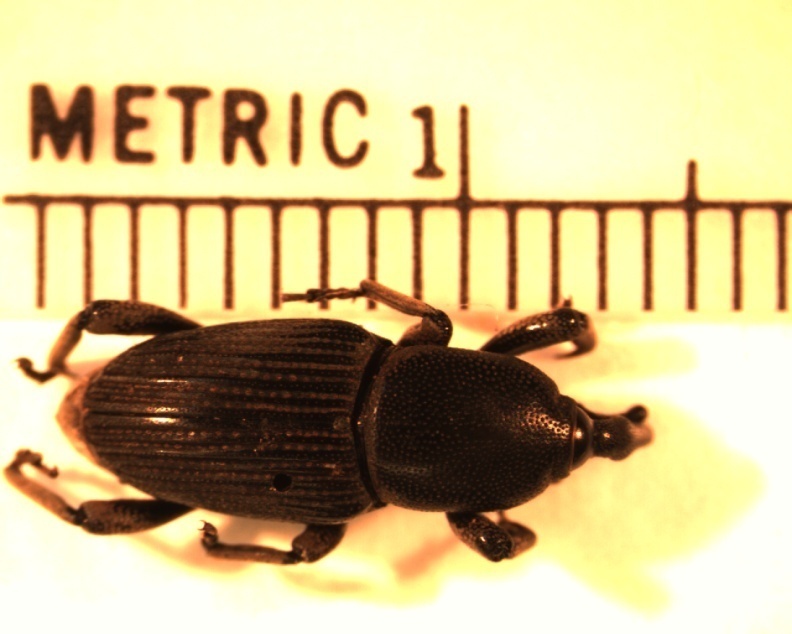 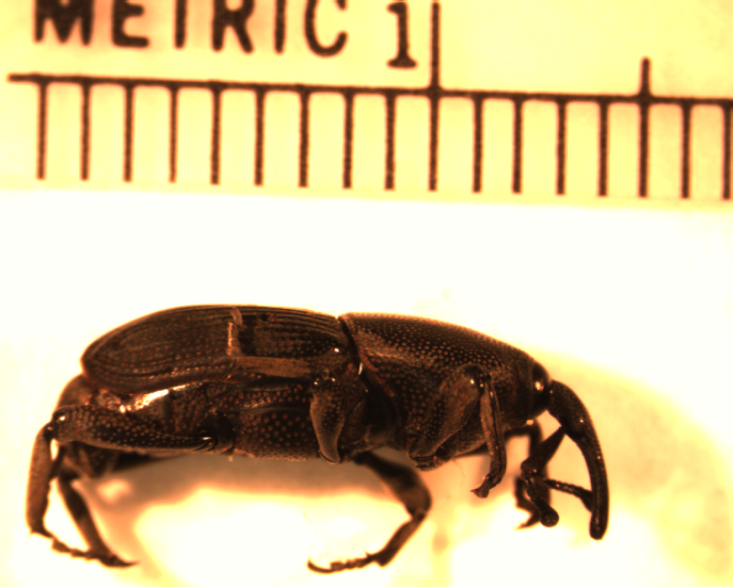 Banana Borer
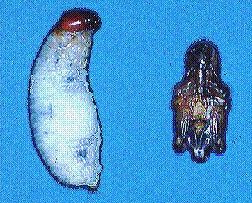 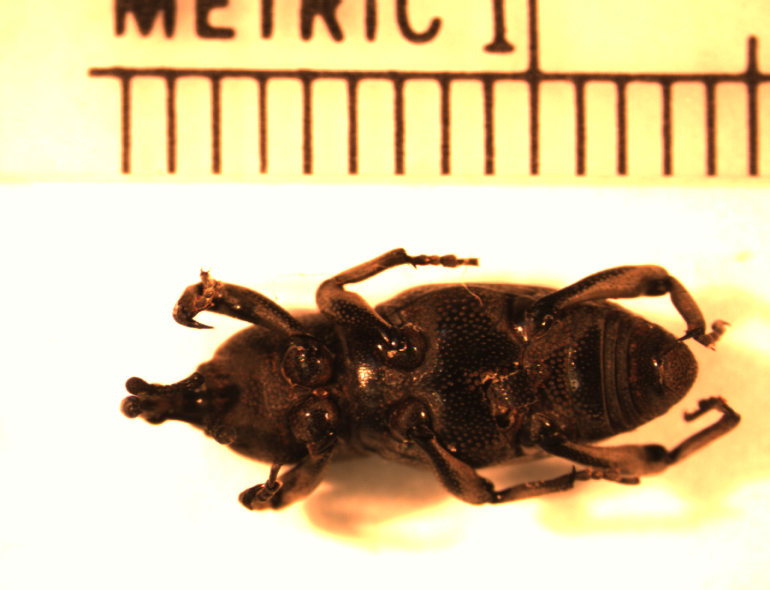 Damage to Corms
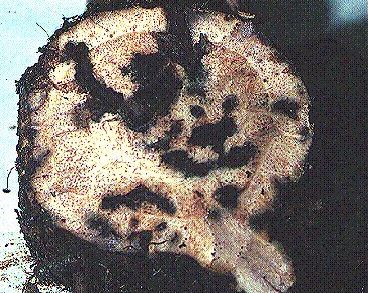 Banana Borer
Existing control methods and chemical application is both undesirable and expensive.

Biological control is so far limited.

Pheromone-based trapping method using pitfall or ramp traps baited with pheromone lures results low capture rates (Tinzaara et al. 2005).

Therefore, the need is urgent for an efficient pheromone-based trapping method.
Objectives
Effect of Trap Type on Capture Efficiency.  
Effect of Trap Size.  
Effect of Trap Color.  
Effect of Shade of Brown.  
Relative Effects of Visual and Olfactory Cues, and
Effect of Sunlight or Shade on the Trap Catches.
Ground Trap
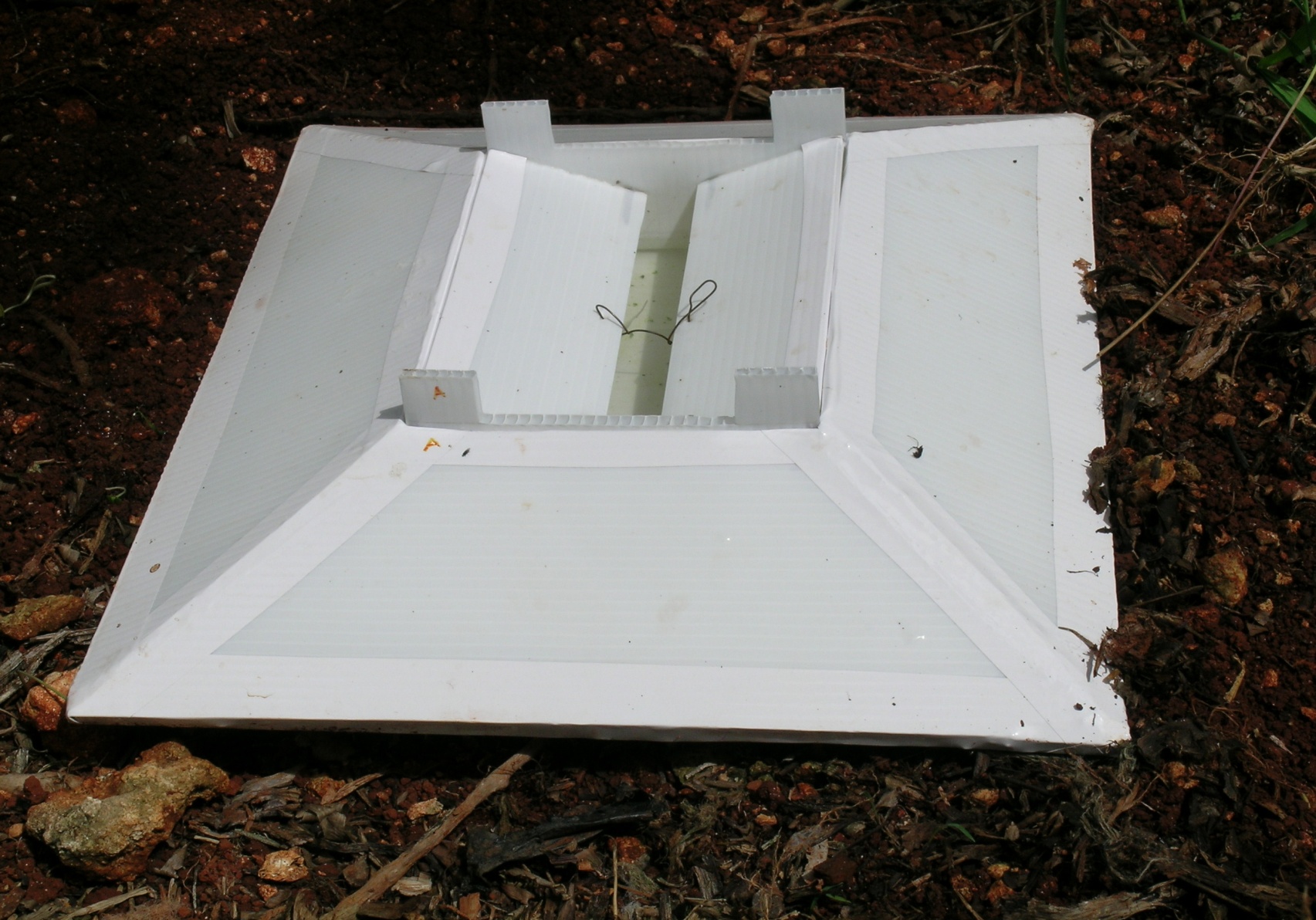 50 cm
120 cm
Reddy et al. 2005. J. Chem. Ecol. 31: 2169-2177.
8 cm
60 cm
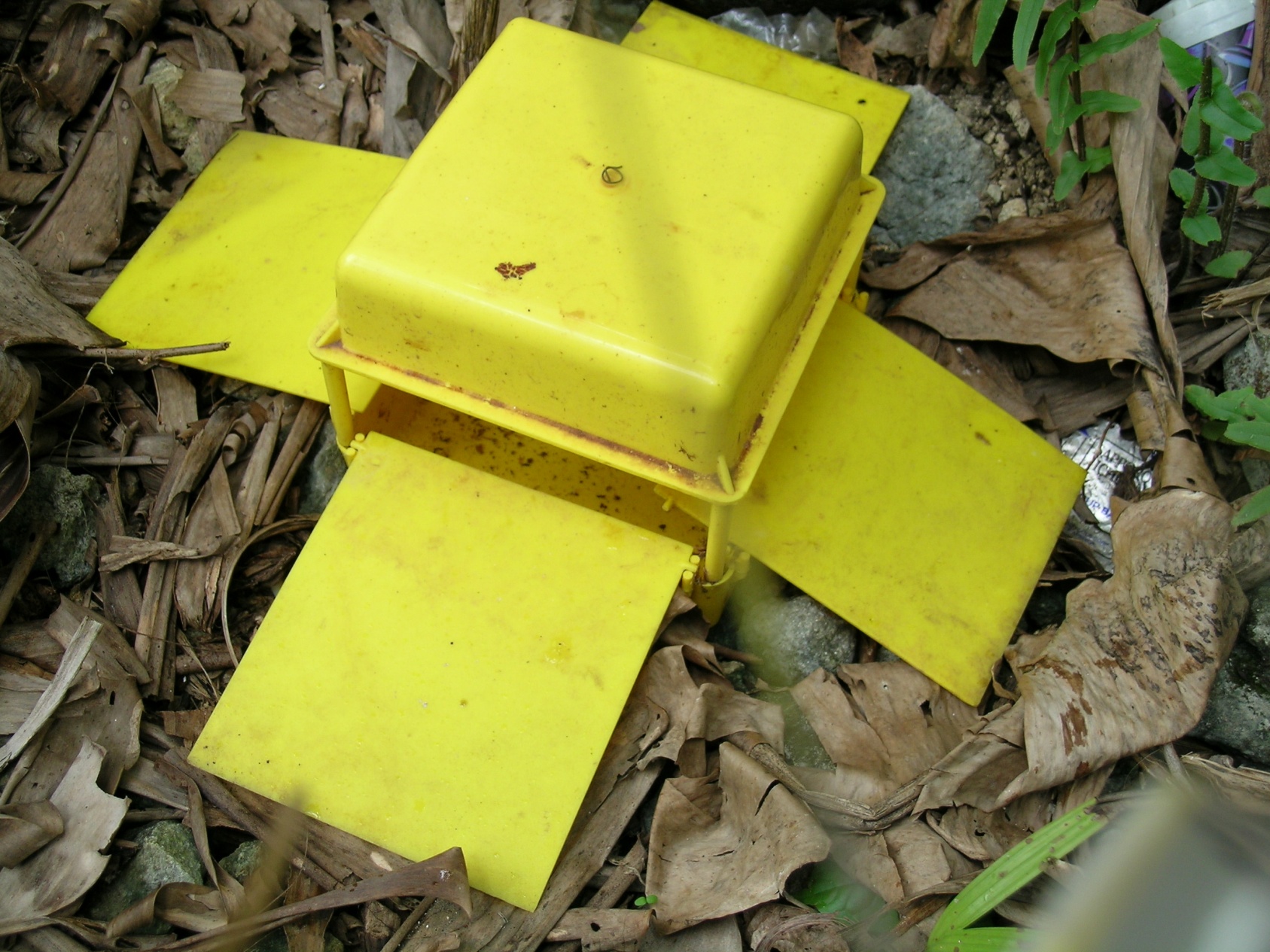 14 cm



4 cm
12 cm
13 cm
Ramp    Trap
Pitfall Trap
10 cm diameter
1.5-liter
Pheromone Lure
Lures (Cosmolure) sealed in a polymer membrane release devised optimized for C. sorididus

ChemTica Internacional S.A. (San José, Costa Rica).


The lure packs, each containing 90 mg of pheromone and having a release rate of 3 mg/day

Water mixed with a dishwashing liquid detergent (1-3%) was used to retain adults.
The Three Traps
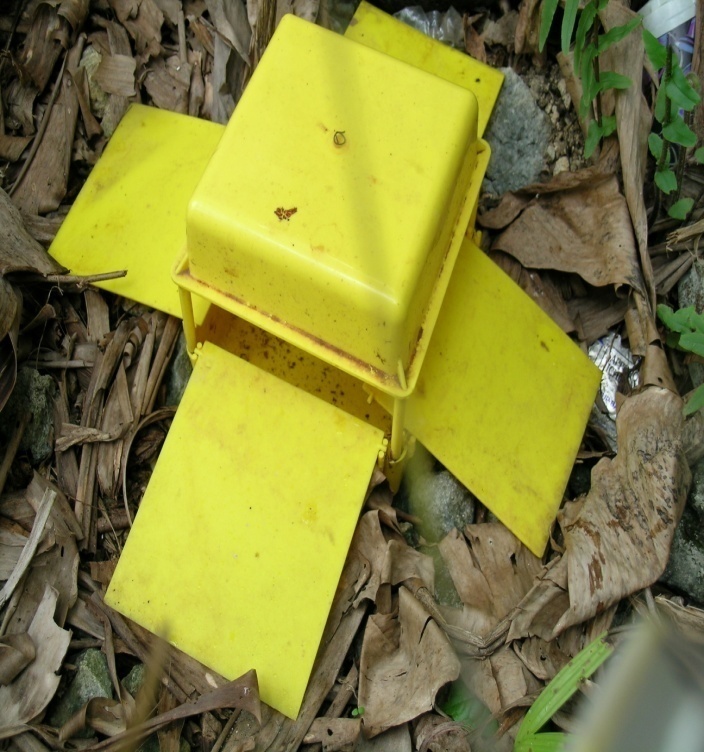 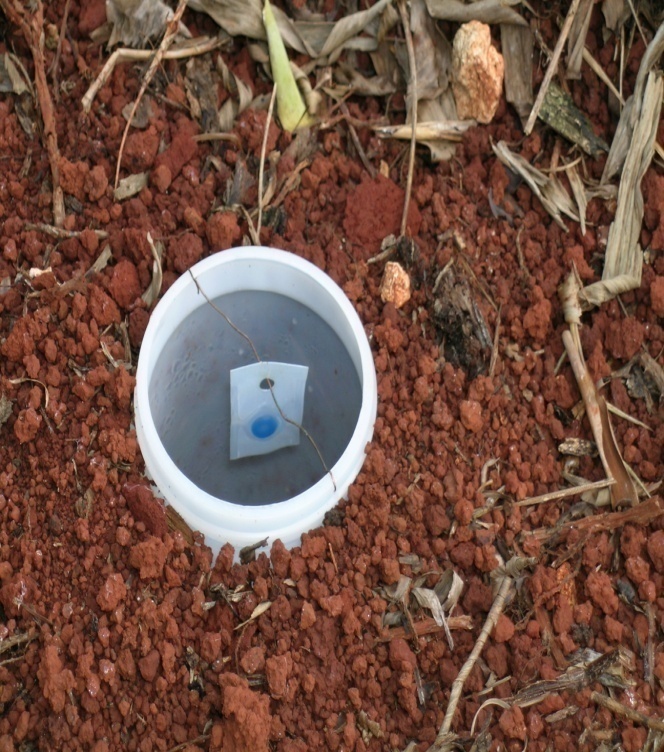 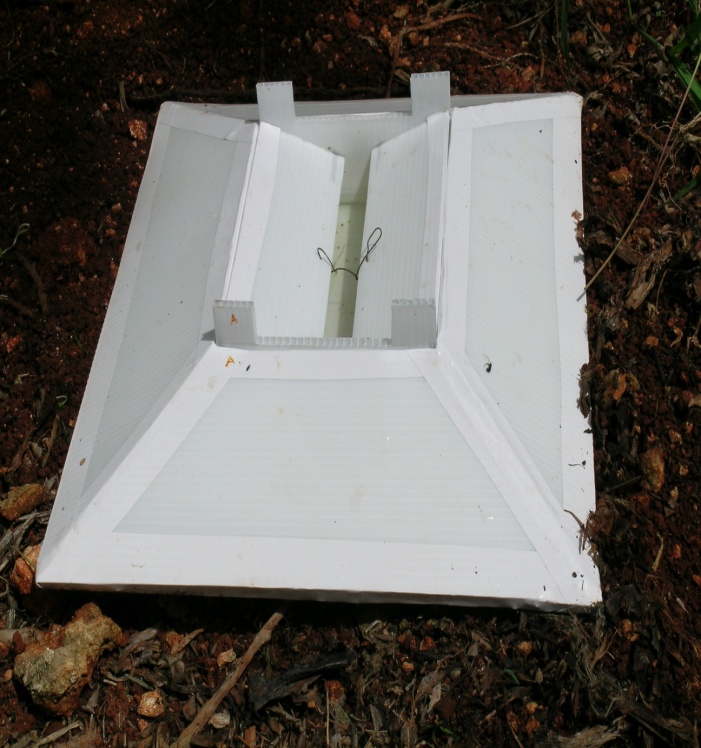 A. Ground trap
B. Ramp trap
C. Pitfall trap
Mean (± SE) numbers of adult Cosmopolites sordidus caught  by ground, pitfall and ramp trap with & without pheromone
GTWL: ground trap with lure
 RTWL: ramp trap with lure
PTWL: pitfall trap with lure 
GTNL: ground trap without lure 
RTNL: ramp trap without lure 
PTNL: pitfall trap without lure
Different lower-case letters indicate significant differences between treatments (one-way ANOVA using Poisson model, Least Square Means,
 P < 0.0001). Means were generated from four replications.
Mean (± SE) numbers of adult C. sordidus caught in pheromone-baited ground traps of different sizes
Different lower-case letters indicate significant differences between treatments (one-way ANOVA using Poisson model, Least Square Means, P < 0.05).  Bars represent means of four replicates.
TABLE 1.  COLOR MEASUREMENTS OF TRAPS USED IN THE PRESENT STUDYa
a Data represent means of three observations
Mean (± SE) numbers of adult C. sordidus caught in pheromone-baited ground traps of different colors.
Different lower-case letters indicate significant differences between treatments (one-way ANOVA using Poisson model, Least Square Means, P < 0.0001).  Bars represent means of four replicates.
TABLE 2.  COLOR MEASUREMENTS OF THE DIFFERENT SHADES OF BROWN TESTEDa
a Data represent means of three observations
Mean (± SE) numbers of adult C. sordidus caught in pheromone-baited ground traps of different shades of brown.
Different lower-case letters indicate significant differences between treatments (one-way ANOVA using Poisson model, Least Square Means, P < 0.0001).  Bars represent means of four replicates.
Mean (± SE) numbers of adult C. sordidus caught in mahogany-brown ground traps with and without pheromone lures.
Different lower-case letters indicate significant differences between treatments (one-way ANOVA using Poisson model, Least Square Means, P < 0.0001).  Bars represent means of four replicates.
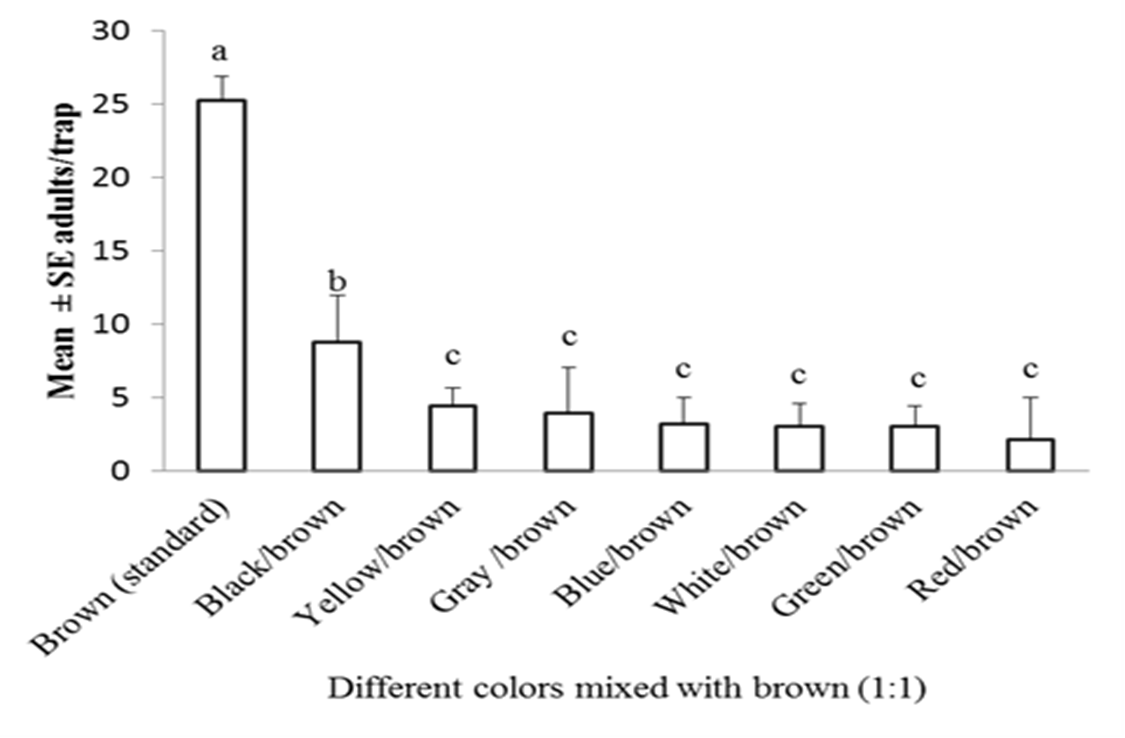 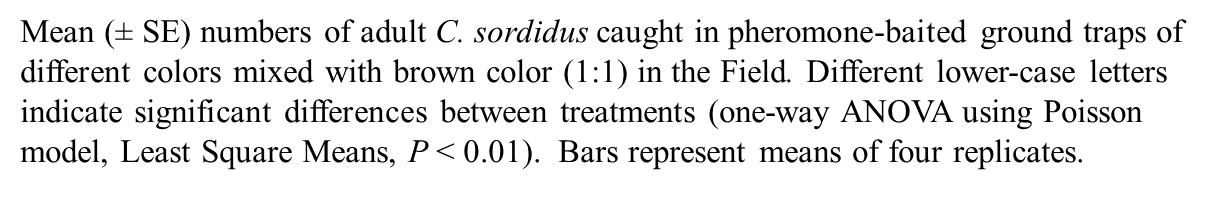 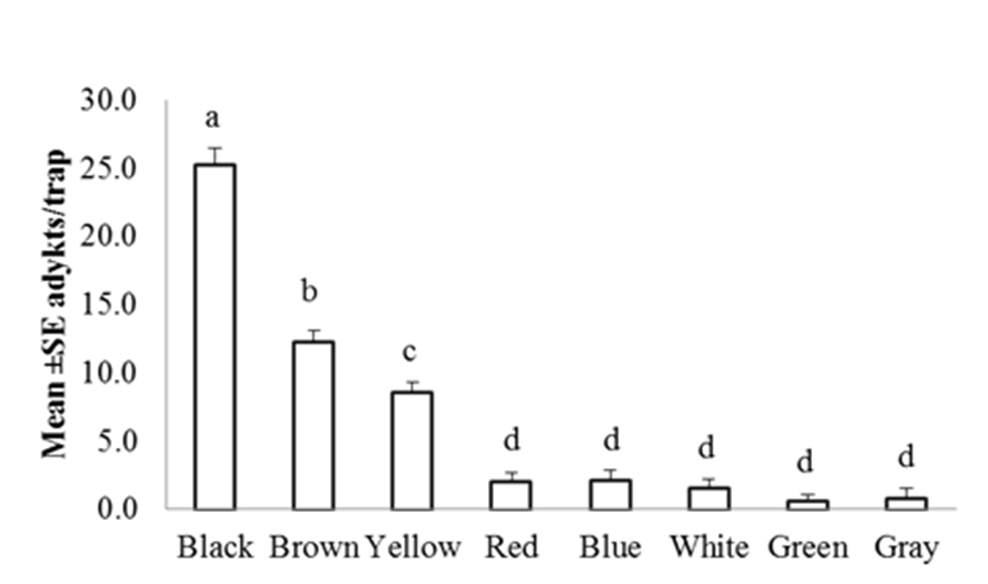 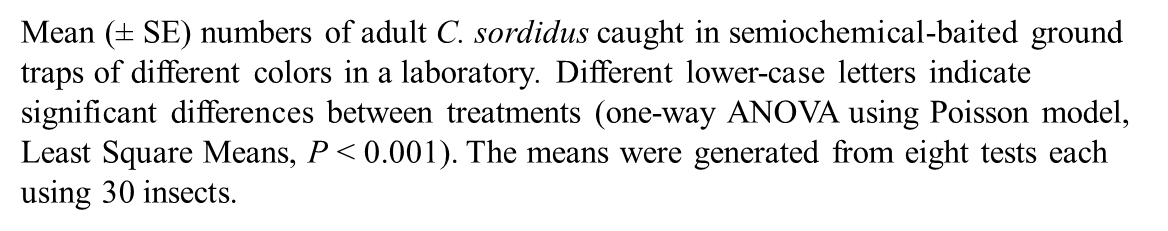 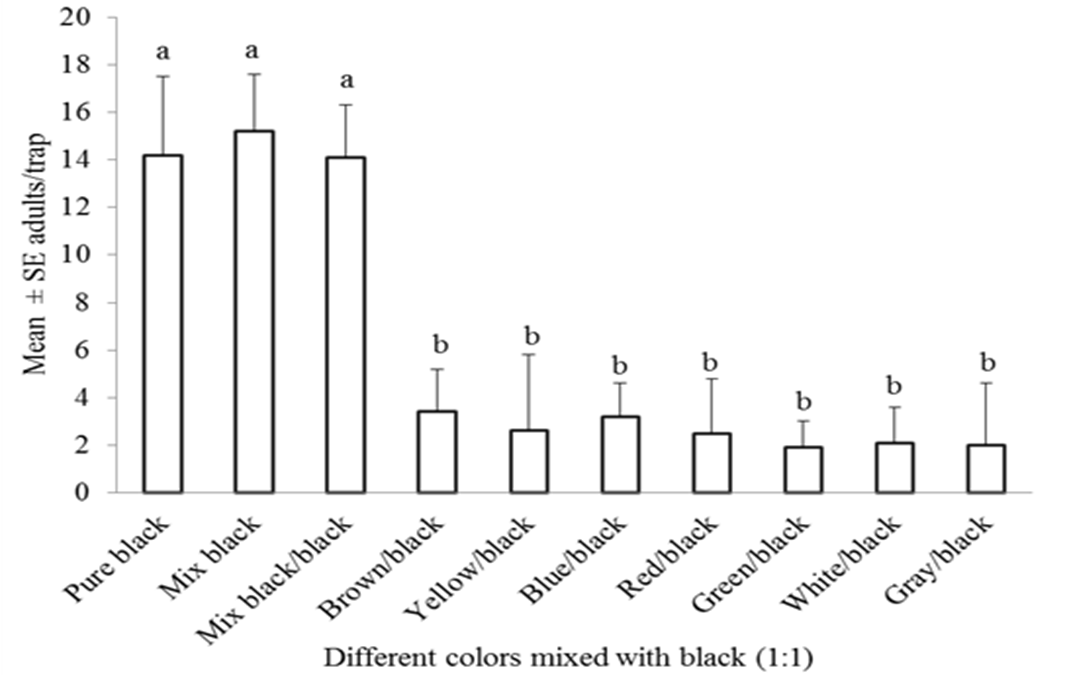 Mean (± SE) numbers of adult C. sordidus caught in semiochemical-baited ground traps of different colors mixed with black color (1:1) in a laboratory. Different lower-case letters indicate significant differences between treatments (one-way ANOVA using Poisson model, Least Square Means, P < 0.01).  Bars represent means of four replicates.
Mean (± SE) numbers of adult C. sordidus caught in pheromone-baited ground traps placed in shade and in sunlight.
Different lower-case letters indicate significant differences between treatments (one-way ANOVA using Poisson model, Least Square Means, P < 0.05).  Bars represent means of four replicates.
Conclusions
In summary, 40-25-cm mahogany brown ground traps baited with pheromone lures and placed in shaded areas of the banana plantations are an efficient tool for catching adult banana borers.